忍者道場手裏剣
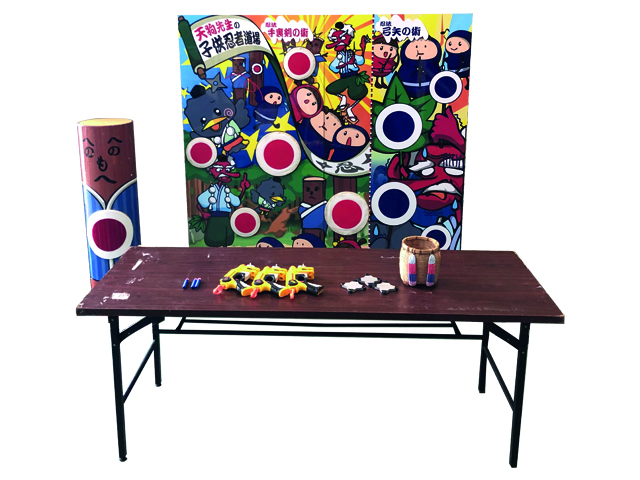 銃は吸盤式、手裏剣はマジックテープ式です。
2つのアイテムが楽しめます。
長机ご手配ください。
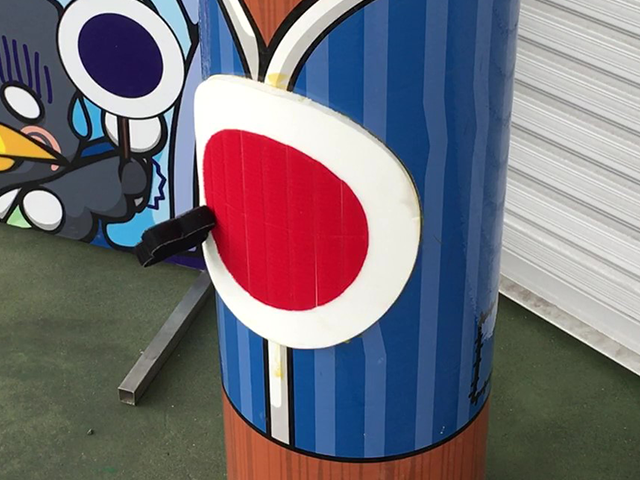 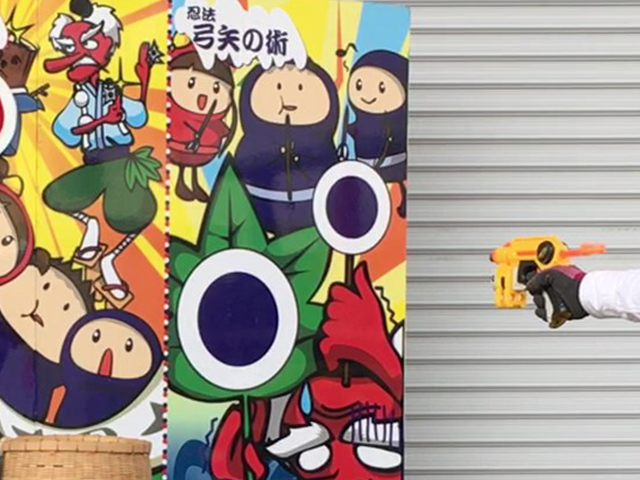 青い的を狙って銃で撃ちます。
赤い的を狙って手裏剣を投げます。
サイズ：W1.8×D1.8×H1.8ｍ
対応人員：1名
運営要員：1名